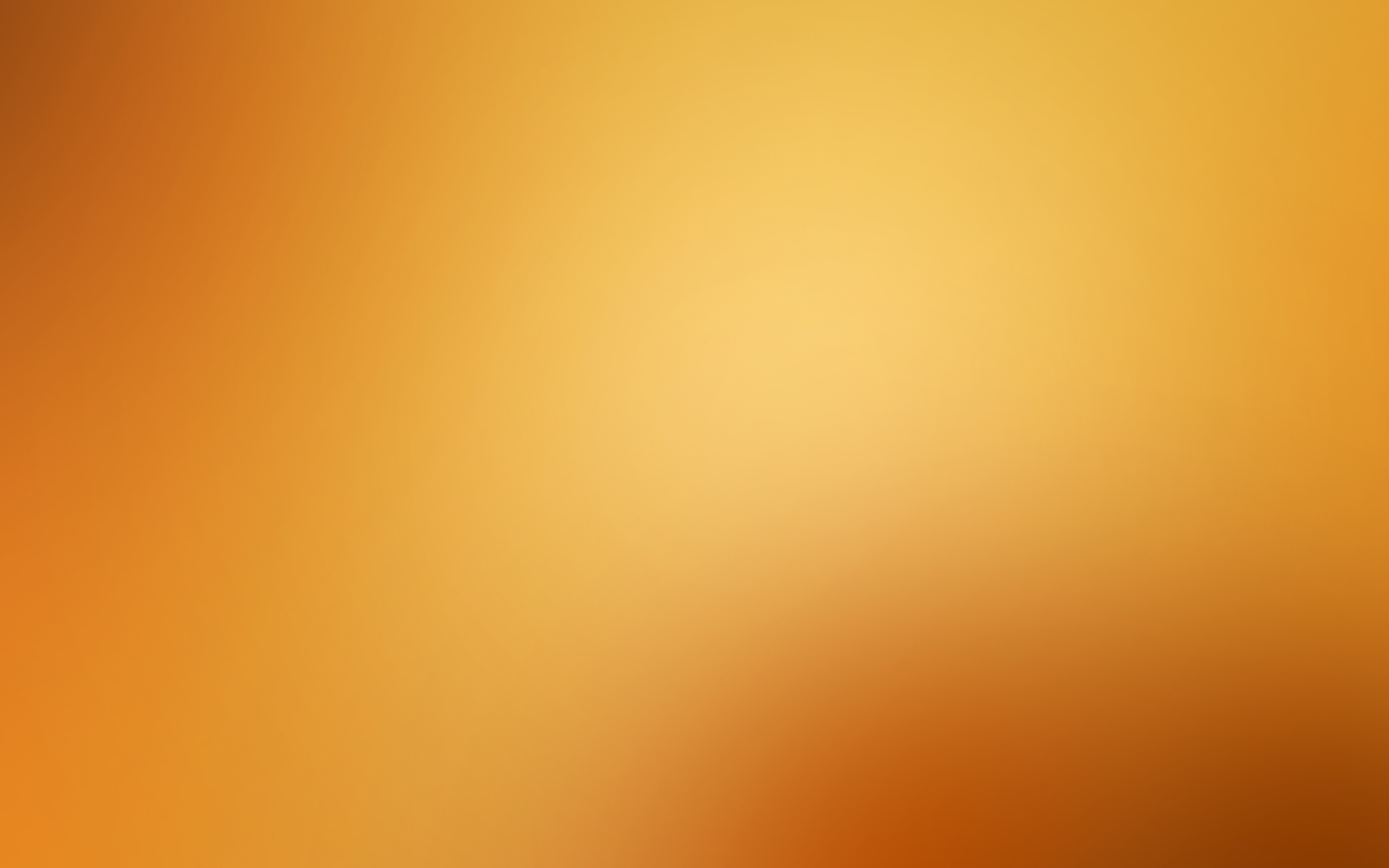 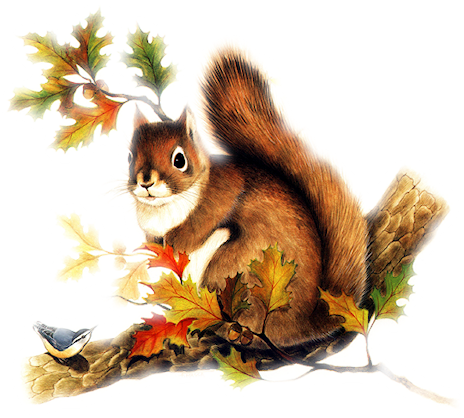 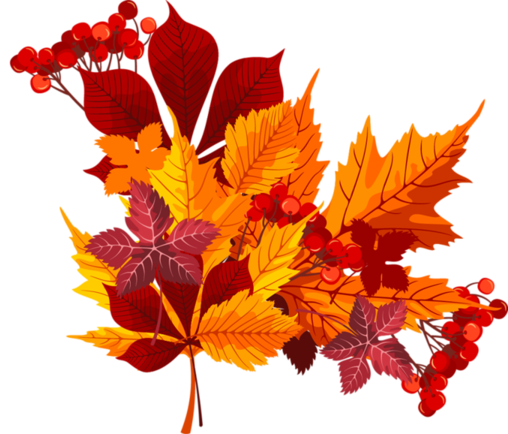 «Осень»Средняя группа
Автор:
Хромова Елена Ивановна
Воспитатель МБДОУ Д/С №29 г. Асбеста Свердловской области
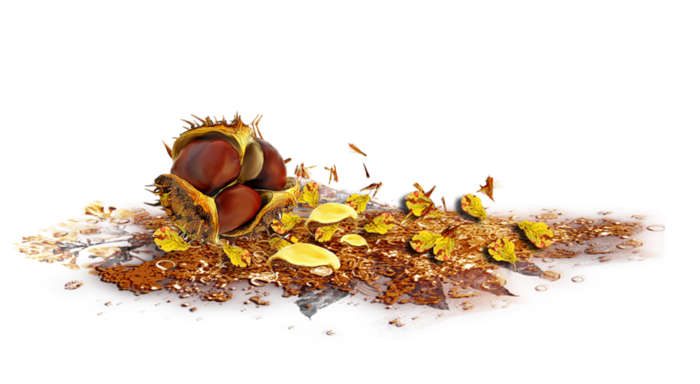 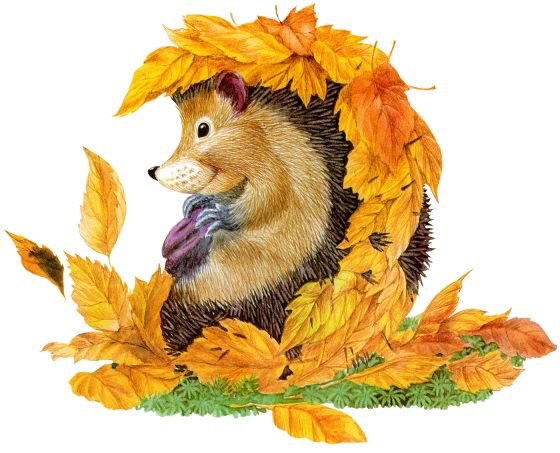 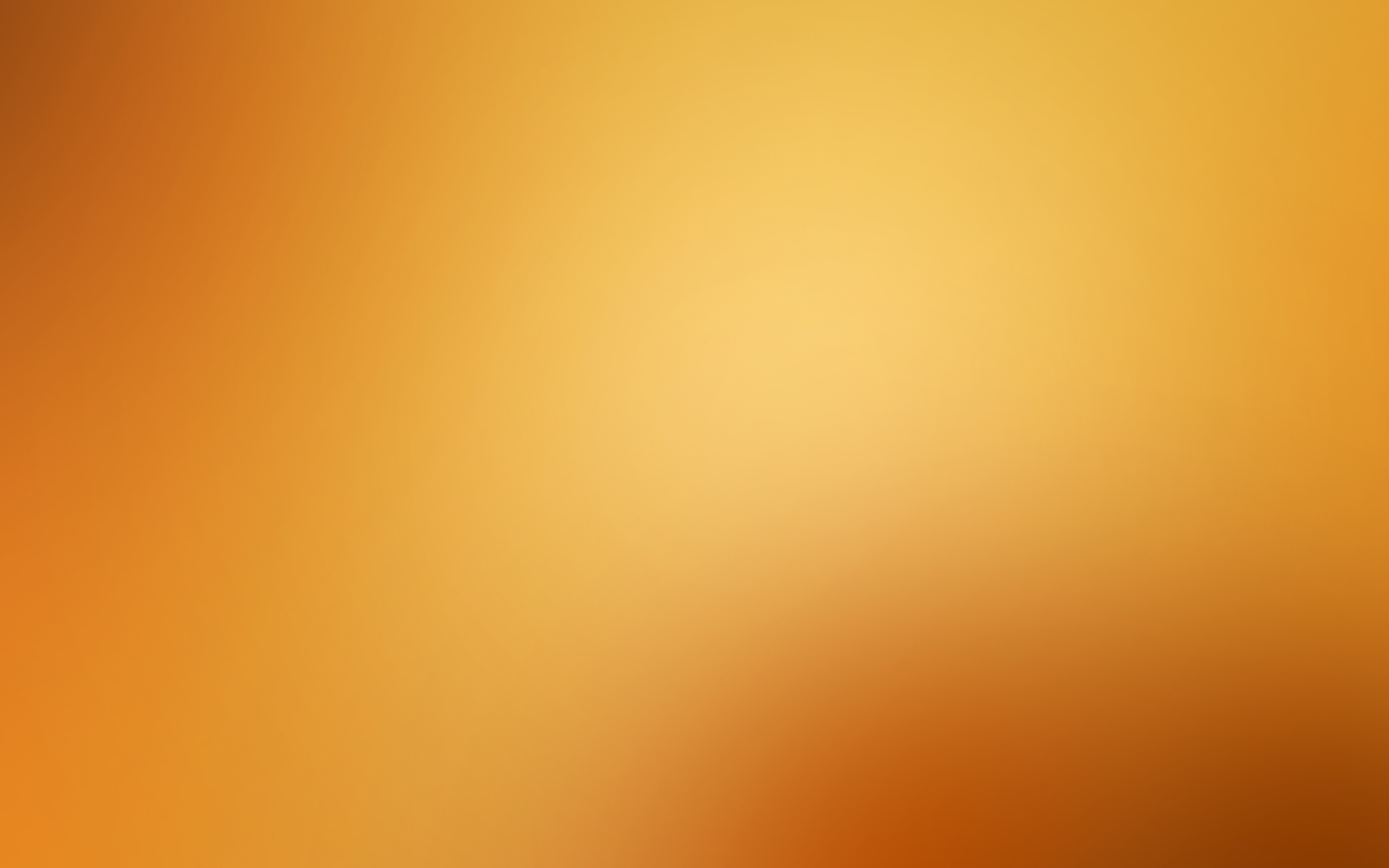 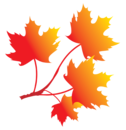 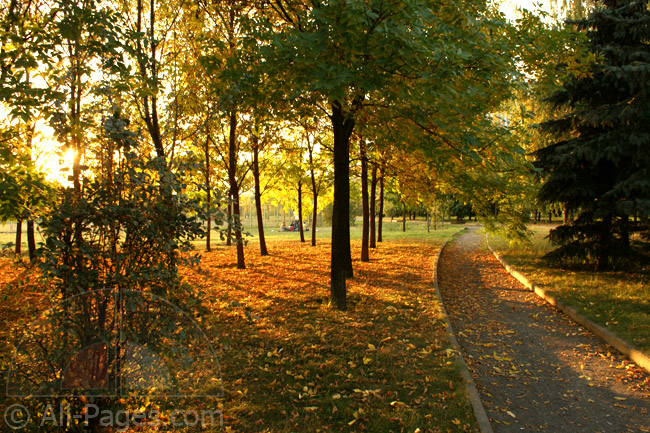 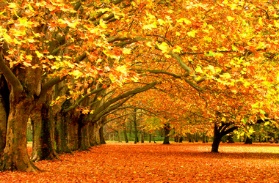 сентябрь
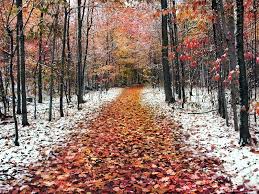 октябрь
ноябрь
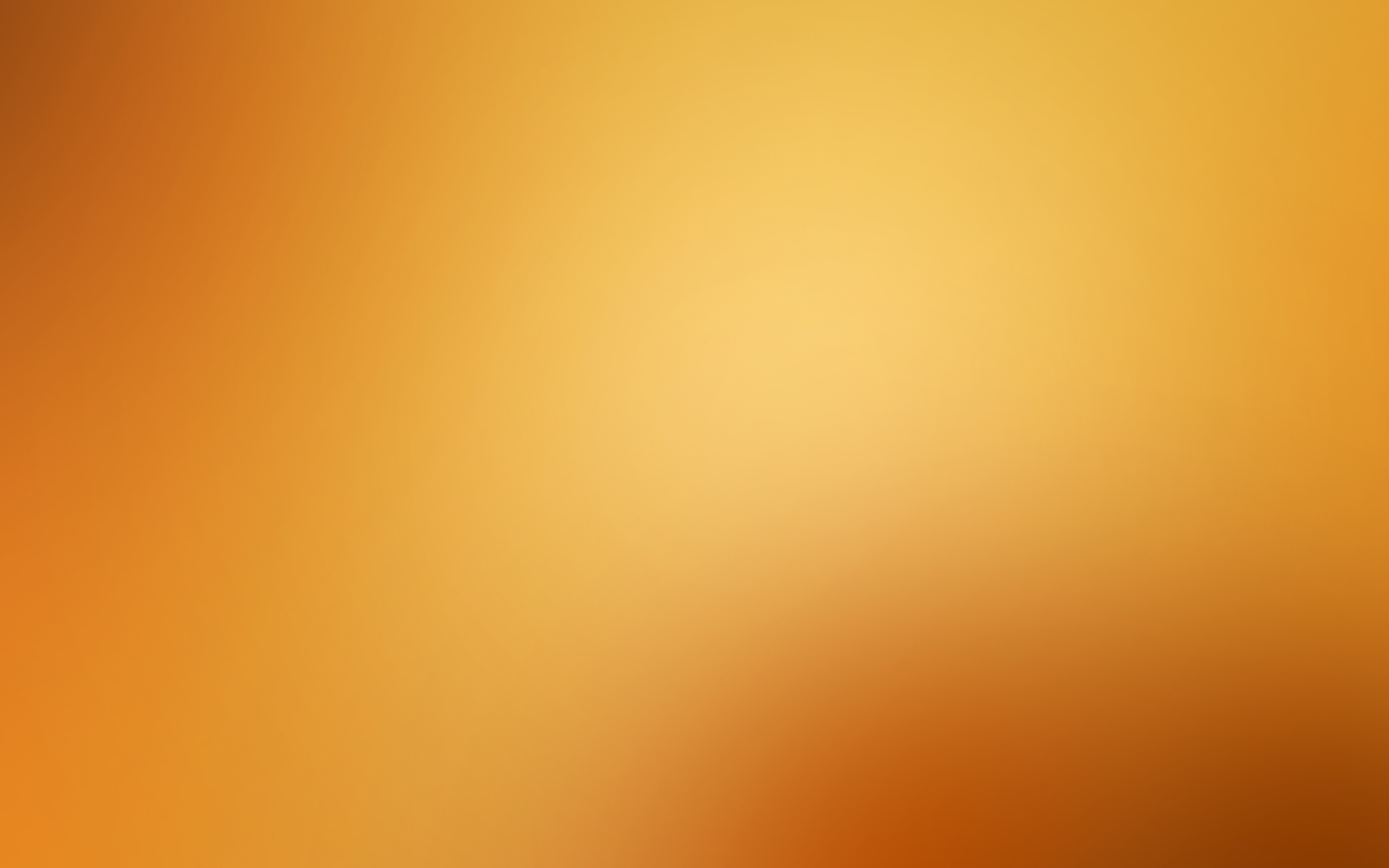 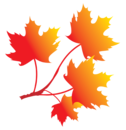 Солнце мало греет.
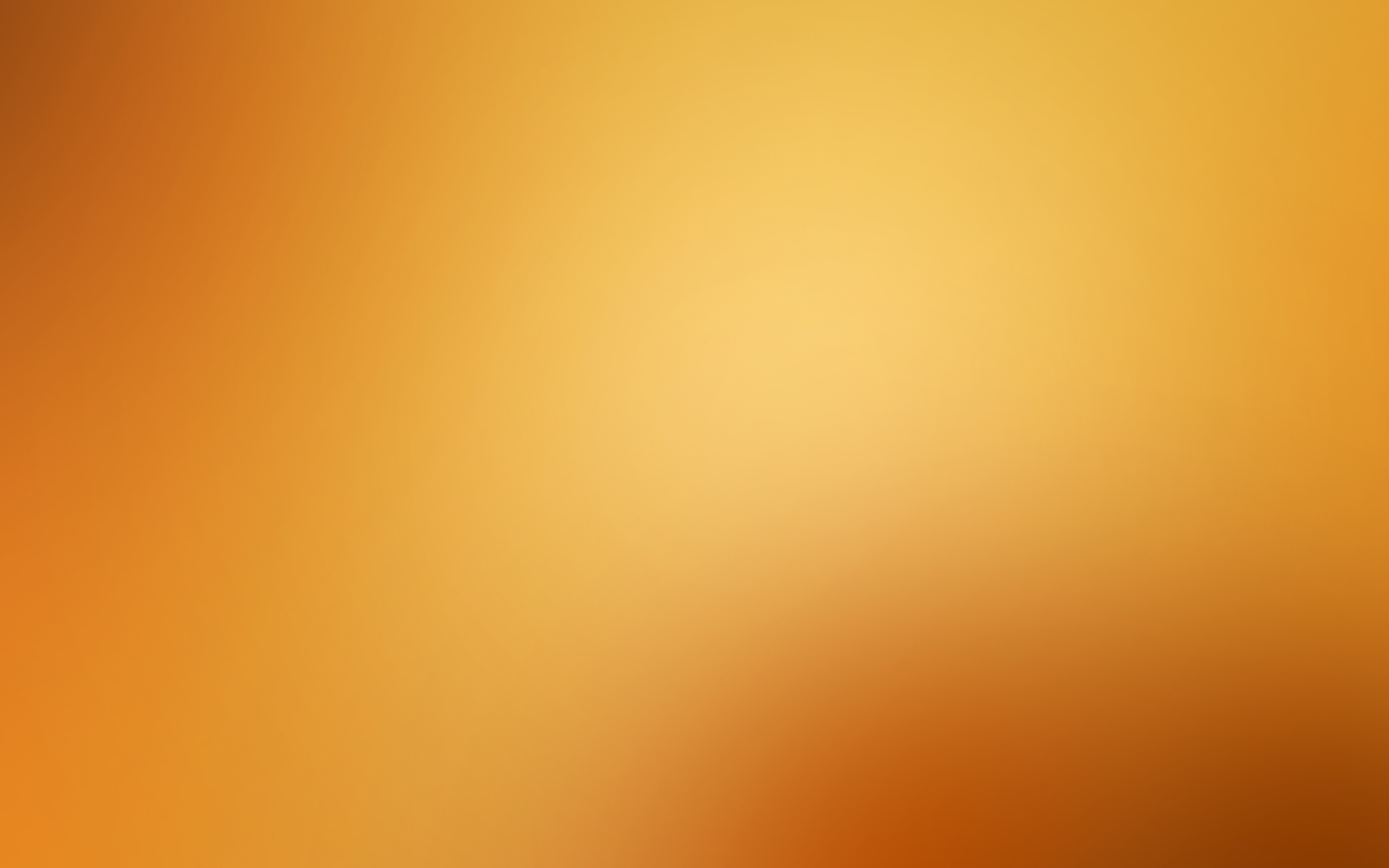 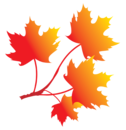 Небо покрыто тучами.
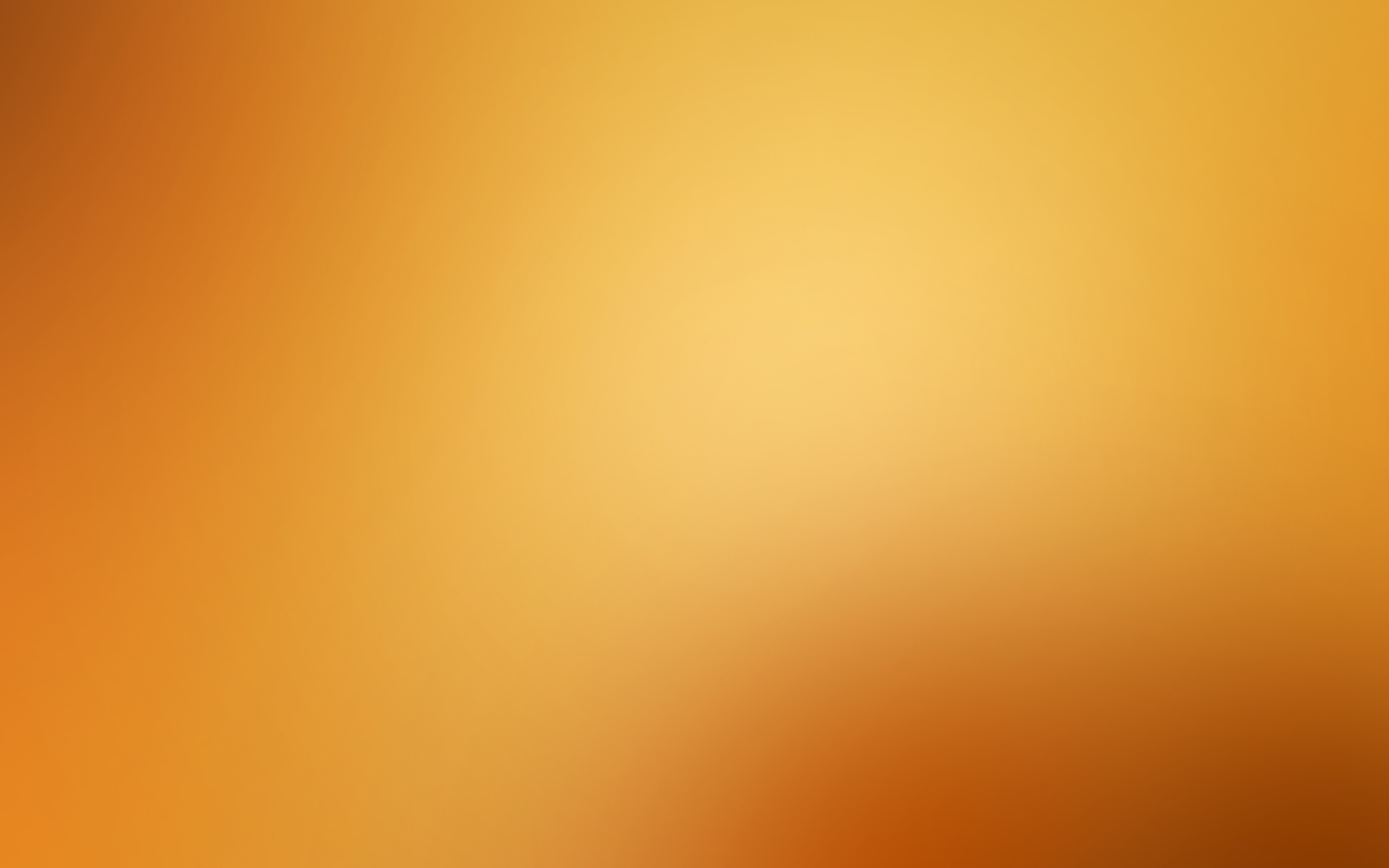 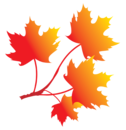 Идут дожди.
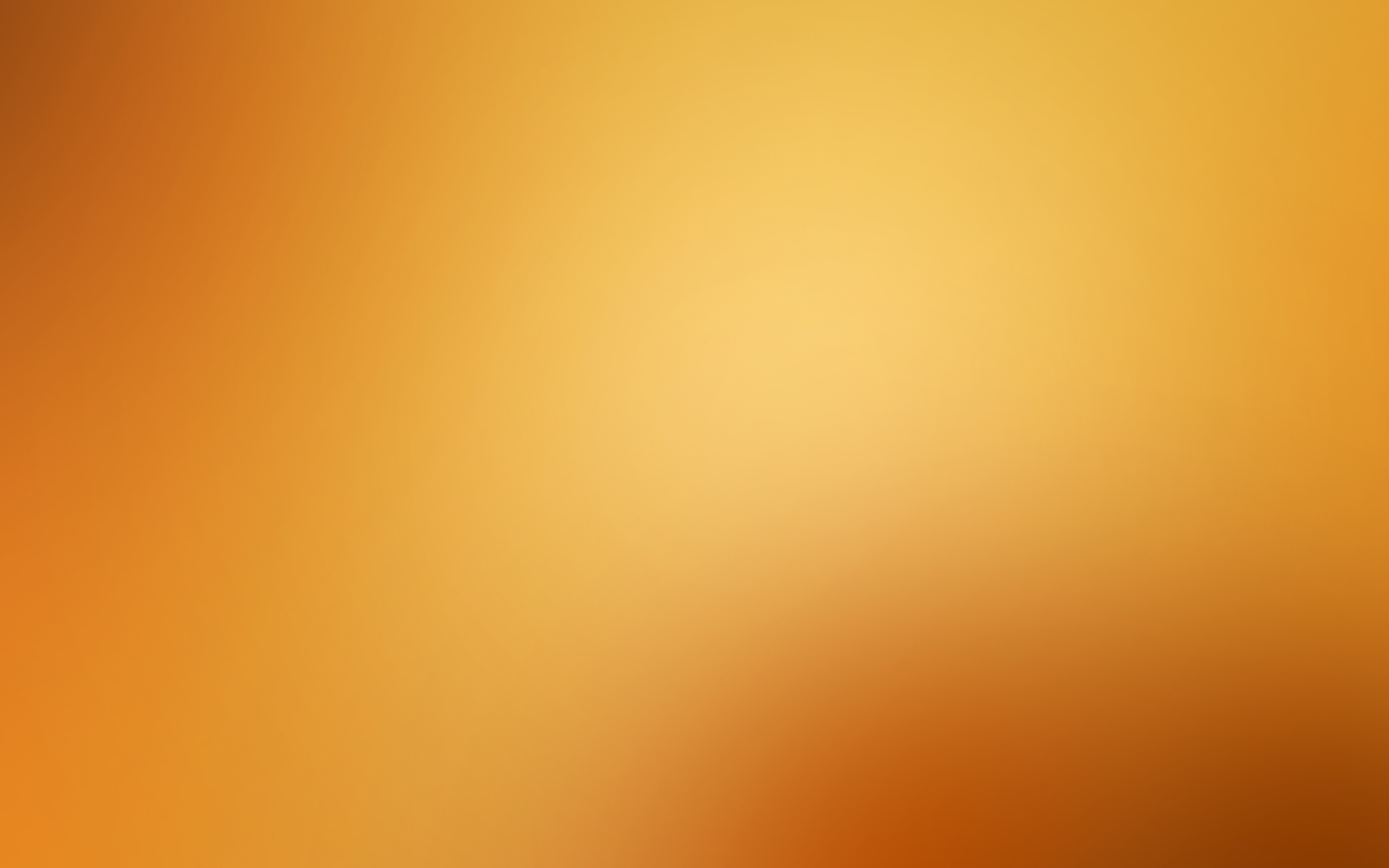 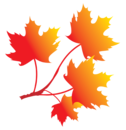 Сбор урожая.
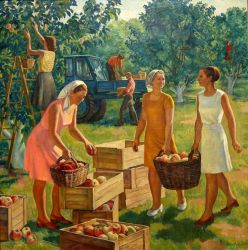 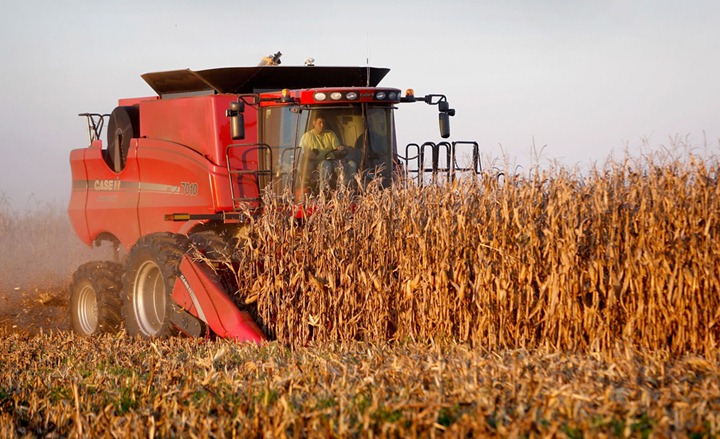 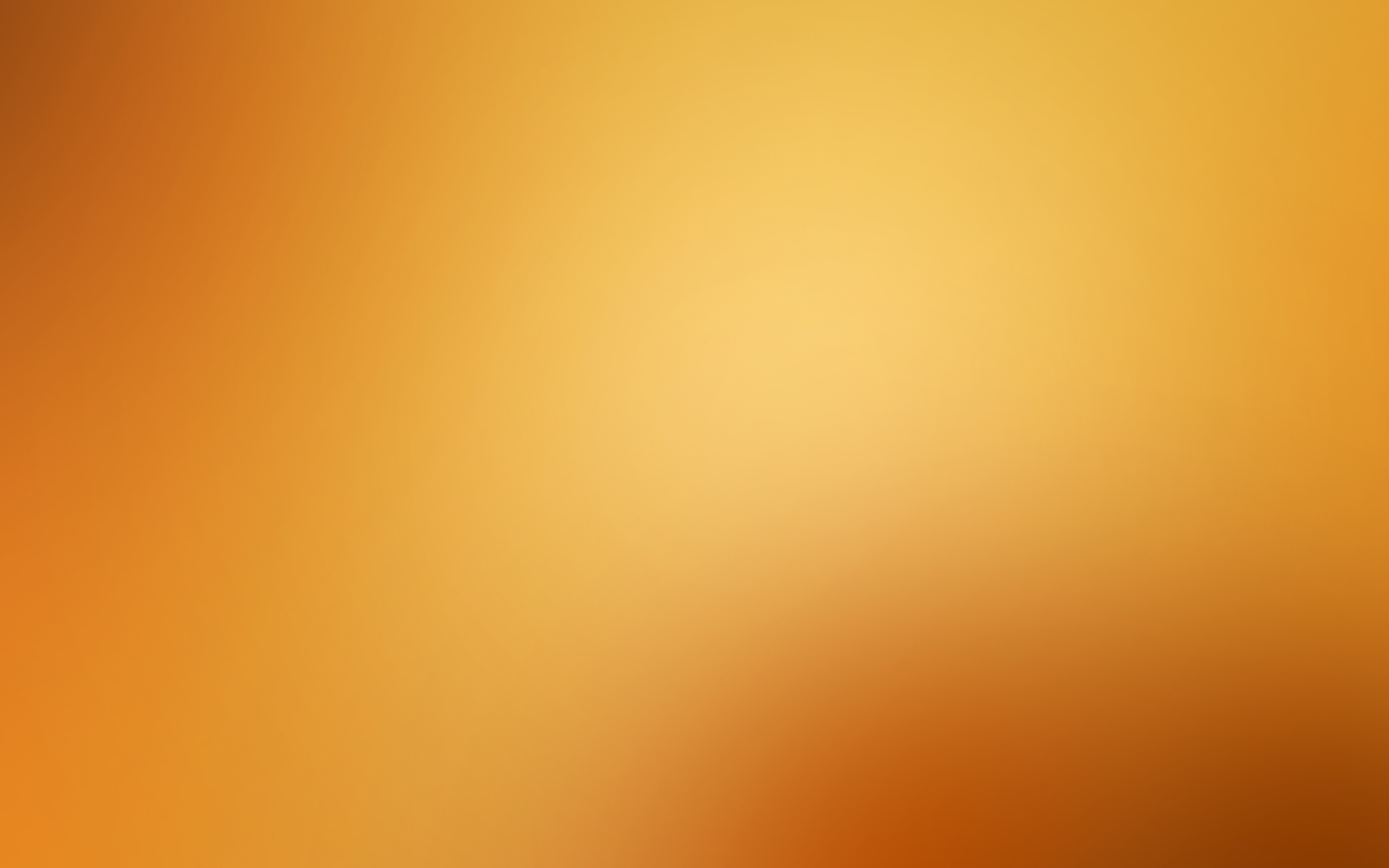 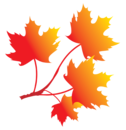 В лесу собирают грибы и ягоды
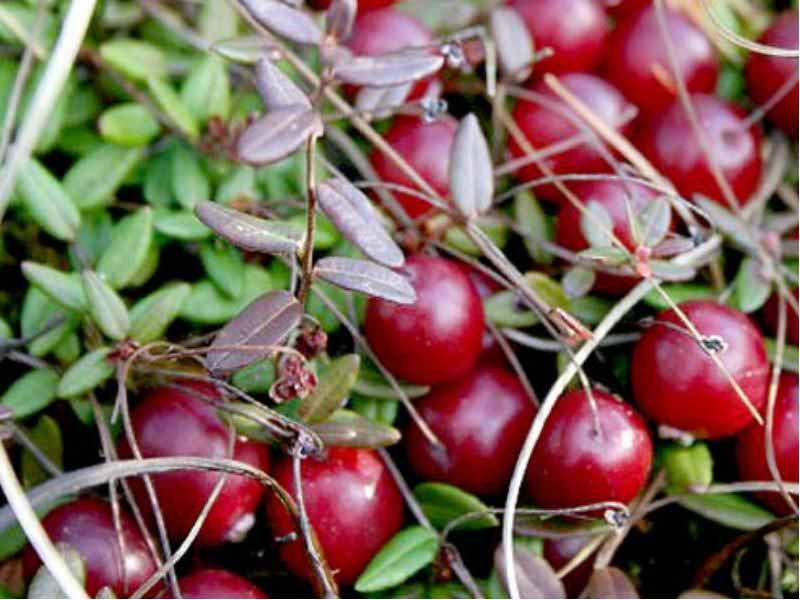 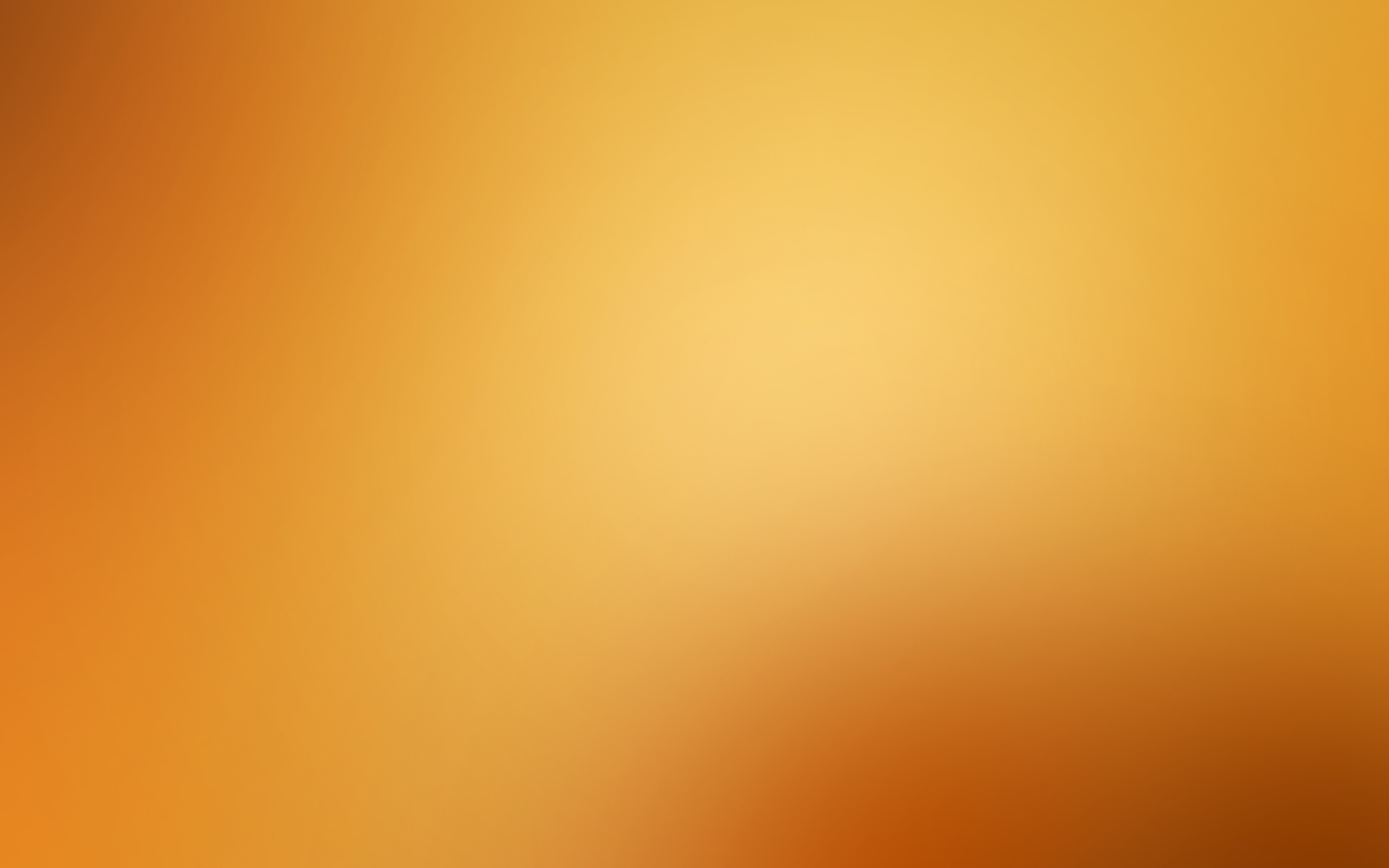 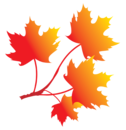 Животные готовятся к зиме
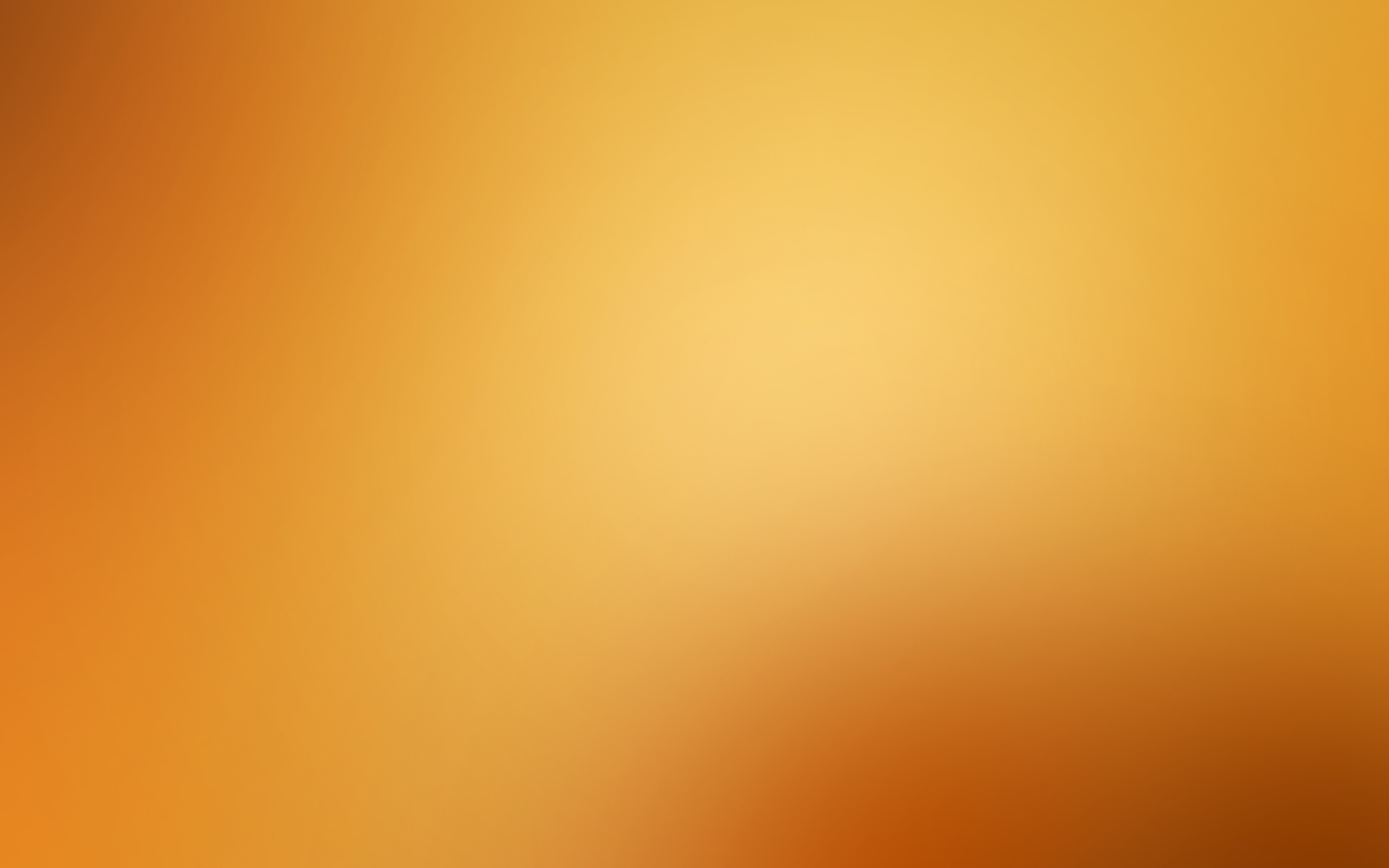 Птицы улетают в теплые края
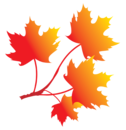 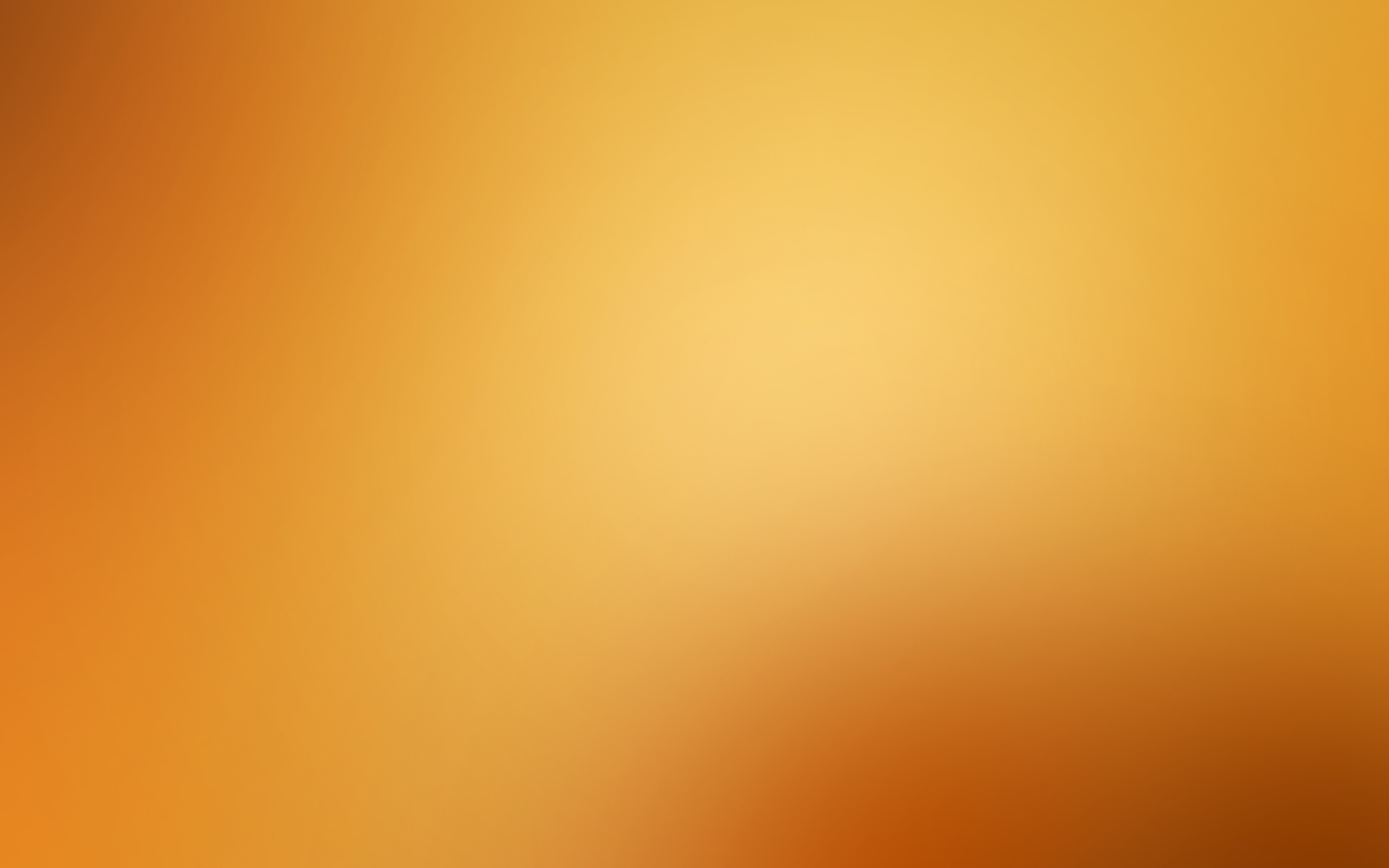 Люди одевают тёплую одежду
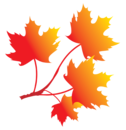